Kapcsolati gazdaság
A hétköznapi korrupciótól a bűnöző államig
Magyar Bálint – Madlovics Bálint
CEU Demokrácia Intézet

Bibó István Szabadegyetem, 2024. március 25.
3
A korrupció mérésének problémái
globális korrupciós mutatók: a korrupcióérzékelési index (CPI)
évről évre publikálja a Transparency International
kérdőíveken alapuló kompozit index a világ országainak többségéről
amit vizsgál: (1) korrupció általában; (2) megvesztegetés, állam foglyul ejtése; (3) intézményi garanciák
 a korrupció mint deviancia: az állam üldözni akarja a korrupciót, legfeljebb nem képes rá
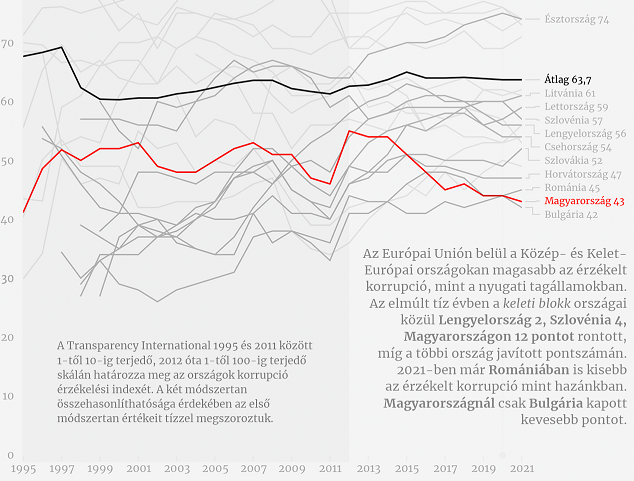 Magyarországon a korrupció alacsonyabb szintű („bottom-up” típusú) formái visszaszorulóban vannak
Az alábbi területeken és okok miatt:
a hiánygazdaság megszűnése a rendszerváltást követően (keresleti korrupciót felváltotta kínálati korrupció);
a NAV-hoz bekötött online pénztárgépek kötelező bevezetése;
a „street corruption” típusába tartozó cselekmények visszaszorulása (a közúti kamera rendszerek elterjedése; az online útdíjfizetési rendszer bevezetése, különösen a közúti áruszállítás esetében);
a hitelezési csalás visszaszorítása;
a földhivatali korrupció és a lakásmaffia visszaszorítása;
egyes lakossági szolgáltatások (pl. kéményseprési tanúsítványok) esetében a korrupció
a hálapénz intézményének büntetőjogi szankcionálása, stb.
Folyamatos vonal: rendszeres tranzakció; 
Szaggatott vonal: eseti tranzakció;Kétirányú nyíl: önkéntes tranzakció; 
Egyirányú nyíl: alávetés
: kliens (a korrupciós tranzakció végrehajtói)
: korrupciós kereslet
Jelmagyarázat:
: korrupciós kínálat
A hat korrupciós mintázat fő jellemzői
Jövedelmek és tulajdonok magáncélú kisajátításánakállami forrásai és eszközei
közbeszerzések
támogatott hitelek
pályázati támogatások
egyedi vállalatlerablások
hálózati lerablások
magántőkealapok
offshore cégek
Közbeszerzések
A magyar közbeszerzési piac
a nyilvános tendereztetés három szakasza
licitálás előtti szakasz, ebbe tartozik az igények tervezése (közpolitikai tervezés és a projekt megtervezése);
licitálási szakasza, ebbe tartozik a tender kiírása, az ajánlattétel és a szerződés odaítélése
licitálás utáni szakasz, ebbe tartoznak a helyi közbeszerzési bizottságnál vagy a bíróságon benyújtott fellebbezések és olykor a kormányzati ellenőrző intézmények vizsgálatai (Kormányzati Ellenőrzési Hivatal, Állami Számvevőszék, Ügyészség)
a túlárazás fokozatai:
szabadversenyes korrupció: (1) főleg a licitálási szakaszban; (2) a verseny és a jogorvoslat lehetőségei korlátozzák a túlárazás mértékét
állam foglyul ejtése: (1) már a licitálás előtti szakaszban is; (2) a túlárazást a szélesebb önkényességi amplitúdó növeli, de a jogorvoslat lehetősége továbbra is kordában tartja
bűnöző állam: (1) mindhárom szakaszban; (2) a túlárazás elszabadulása
Korrupciós „kockázat” a magyarországi közbeszerzésekben, 2009–2015
Korrupciós kockázat:
 0 = volt verseny és hirdetmény; 
0,5 = az egyik tényező hiányzott; 
1 = mindkét tényező hiányzott.
(N: 118,843; forrás CRCB 2016)
A meghirdetett tenderek nélkül lebonyolított közbeszerzések aránya az összes magyarországi közbeszerzés százalékában, 2009–2015
(N =121,849; forrás: CRCB 2016)
Az árak eltorzulása a magyarországi közbeszerzéseknél, 2009–2015
A magyar közbeszerzési árak első számjegyei százalékos arányainak az átlagos négyzetes eltérés összegének (MSE) alakulása a Benford-törvény által prediktált értékhez képeset.
(N = 123,224; forrás: CRCB 2016)
A magyarországi közbeszerzéseken induló fő építőipari vállalatok odds-ainak változása, 2011-2018
odds = a győztes tenderek száma / a vesztes tenderek száma

„korrupciós bizonyosság”
(Forrás: CRCB)
Egyedi vállalatlerablás
A posztkommunista rezsimekben végrehajtott céglerablás típusai és fő karakterjegyei
Prédavadászat és gazdasági dinamika: becserkészési, vadászati és zsákmányérték
Az értéktárgy a vadász tulajdoni körén kívül van (versenypiaci érték)
Az értéktárgy a vadász tulajdoni körén belül van (kapcsolati piaci érték)
Piaci érték
Vkorrupciós várakozással
Vkapcsolati = Vzsákmány
Az önkényességi amplitúdótól függ
Vállami  zaklatás nélküli
A sebezhetőségi amplitúdótól függ
Vállami zaklatással
Elfogyasztási szakasz
Becserkészési szakasz
Leva-dászási szakasz
Idő
Az önkényességi amplitúdó
a korrupció szintje
maximális  önkényességi amplitúdó
bűnöző állam
foglyul ejtett állam
korrupt állam
negatív
pozitív
állam
az állami beavatkozás jellege
az állami beavatkozás jellege
D3
D1
D2
D1
N
D3
D2
Az adóztatás mint az állami zaklatás eszköze
Jelmagyarázat: +++: elsődleges funkció; ++: másodlagos funkció; +: harmadlagos funkció
A fehér háttér a normatív, a szürke pedig a diszkrecionális funkciókra utal.
A prédavadászat elleni védekezési technikák
gazdasági célú lerablás általában nagy cégeket érint
a kis cégek levadászásának költsége nagyobb, mint a várható nyereség („begyűjthetetlen értéktöbblet”)
DE: a célba nem vett cégek is változtatnak a magatartásukon
jelzőhatás: nem az számít, hogy a cégek hány százalékát vadásszák le, hanem hogy bárkit bármikor levadászhatnak
versenyképesség helyett az számít, hogy bekerülnek-e a ragadozó állam táplálékláncába
a tényleges termelést maximalizálása  a becserkészési érték minimalizálása
pl. „kettős könyvelés”, tervezett pénzügyi csalás, identitás széttagolása, vagyonkivonás  védekezés, túlélési technikák
Hálózati lerablások
Központilag vezérelt egyedi és hálózati lerablások(magyarországi esetek)
A kapcsolati közgazdaságtan mint a neoklasszikus szintézissel szembeni kihívás
Neoklasszikus szintézis
Axióma az aktorokról:
racionális választások
Axióma a piacról:
kereslet és kínálat alapján történő csere
Axióma az államról:
a funkciója a piaci kudarcok korrigálása
Kiegészített axióma:
korlátozott racionalitás
Kiegészített axióma:
formális és informális korlátok
Kiegészített axióma:
kapcsolódó önérdekű
politikai és gazdasági aktorok
Intézményi közgazdaságtan
Viselkedési közgazdaságtan
Kapcsolati közgazdaságtan
Piacgazdaság, kapcsolati gazdaság, tervgazdaság
A kapcsolati gazdaságok (politikai kapitalizmusok) tipológiája
Bűnözői ökoszisztéma: engedélyezett vs. engedély nélküli törvénytelenség
Korrupció
Rendszer-olajozó korrupció
Rendszerromboló korrupció
Rendszeralko-tó korrupció
A domináns gazdasági mechanizmus összefüggése a rezsimtípusokkal
Bür. erőf. redisztr. / állami tulajdon
Piaci koordináció / magántulajdon
Kapcs. piac-red./ Hatalom&tualdjon
Köszönjük a figyelmet.
https://www.postcommunistregimes.com/
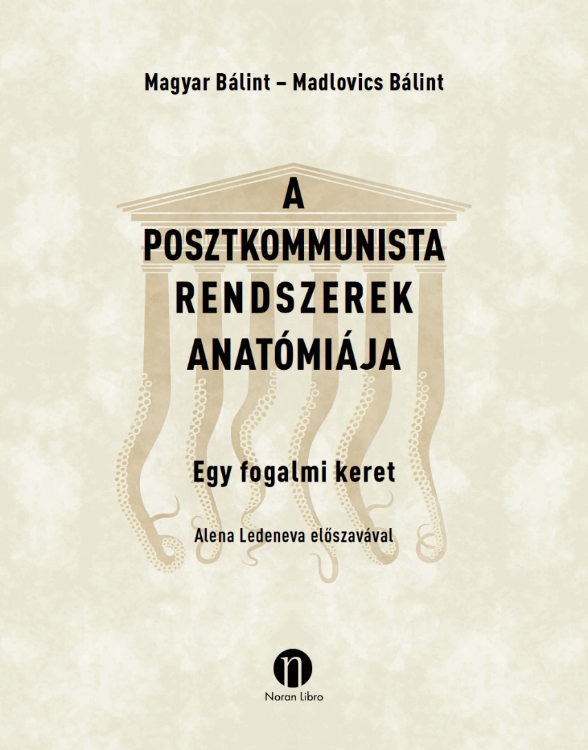 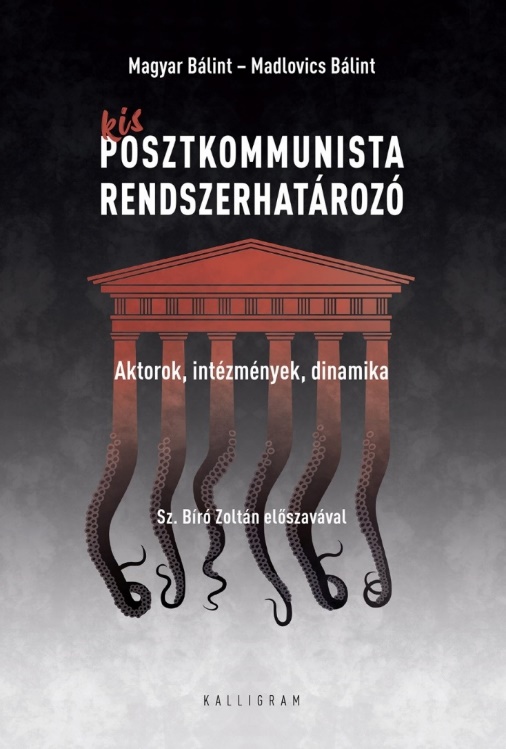